Пейте, дети, молоко – будете здоровы!
О пользе молока
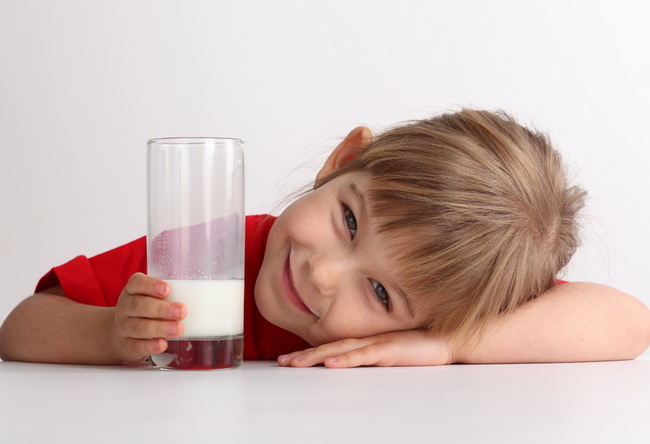 От него здоровье ,  сила .               И румянец щёк всегда.               Белое а не белило,               Жидкое а не вода.
Главным буду я конечноВсем известно, как полезно Творожок поесть с утраУбежит от вас беда.
Я сметанка хоть кудаДля борща и для салатаИ блины со мной едят Мамы, папы и ребята.
Я твёрдый и круглый, Чуть-чуть желтоват, И съесть меня каждый На завтрак был рад.
Буду главным я сейчас, Пьют меня пред сном как разВитаминный очень яИ полезен всем друзья!
Самый вкусный – это я! Меня любит вся семья! Йогурт всем известный, Людям всем полезный.
Молочные продукты
В молочных продуктах, особенно в твороге, сыре и молоке содержится не только витамин D, но и много кальция (Ca), который необходим особенно детскому организму, для укрепления костей и зубов
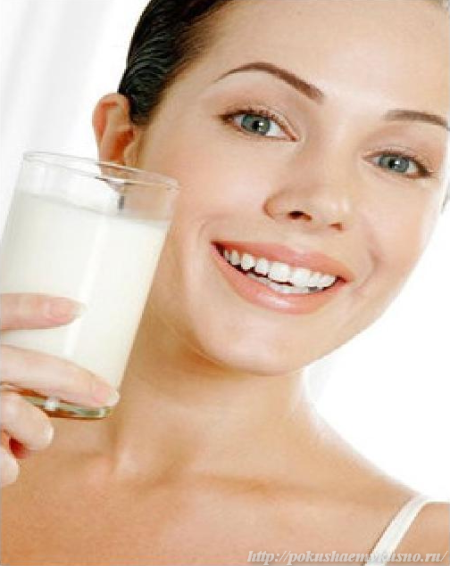 Если кальция будет поступать в детский организм мало, то может проявиться нарушение в строении скелета. У взрослых с недостатком кальция может развиться заболевание скелета, которое приводит к ломкости костей
Продукты, богатые кальцием
Что произойдет с молоком, если оставить его в теплом месте на некоторое время? Оно скиснет, а сверху появятся жирные сливки.  Сливки – это молочный жир. Жиры снабжают организм энергией, теплом, предохраняют от холода.
Сладкий вкус молоку придают углеводы. Углеводы являются источником энергии  Углеводы снабжают наш мозг энергией, а ещё помогают вырабатывать гормон счастья.
Творог- это белок.                   Чтобы вырасти ты мог,                    В молоке у нас белок. Белок укрепляет наши мышцы.
Если выпить теплое молоко с медом перед сном, то быстрее уснешь.
Молоко-это изумительная пища приготовленная самой природой. Белки, молочный жир, углеводы, витамины, минеральные вещества усваиваются человеком на 100 процентов! Полезно не только молоко, а все молочные продукты. Они помогают вырасти здоровыми. Молоко полезно для укрепления костей и зубов. Оно оказывает положительное влияние на память, укрепляет иммунитет.